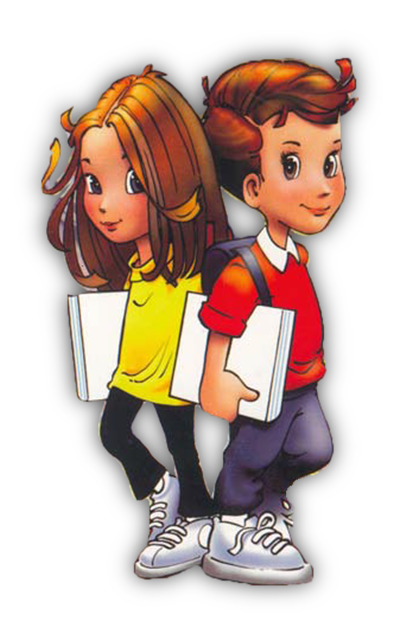 РАЗЛОМЦИ 3. РАЗРЕД
ДУПАЛО МИРЈАНА ОШ" КРАЉ ПЕТАР II КАРАЂОРЂЕВИЋ"
бројилац
(број издвојених делова)
1
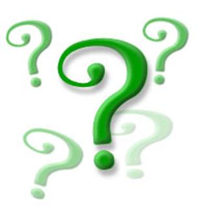 разломачка црта
5
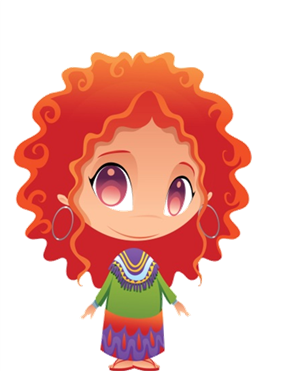 Не заборавите:
именилац
(број једнаких делова на које је подељено једно цело)
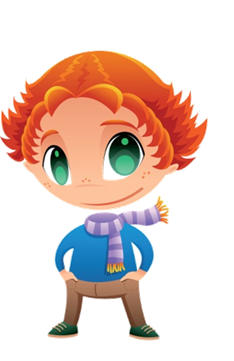 ДУПАЛО МИРЈАНА ОШ" КРАЉ ПЕТАР II КАРАЂОРЂЕВИЋ"
Један цео круг ћу 
поделити на 5 једнаких 
делова.
TAKO JE!
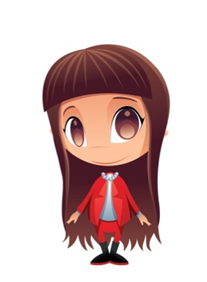 ЈЕДНО ЦЕЛО
Овај круг је подељен на пет
Једнаких делова. ЈЕДНО ЦЕЛО
ИМА 5 ПЕТИНА.
ЈЕДНА
ПЕТИНА
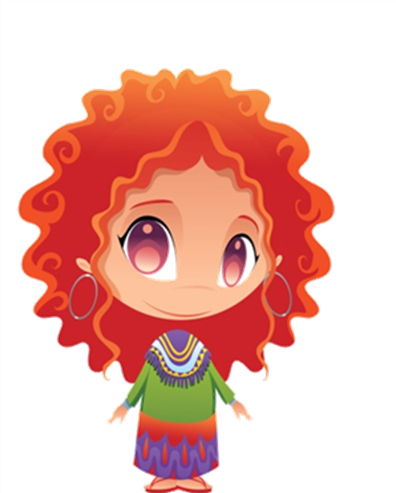 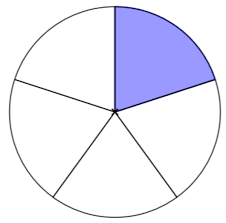 ДУПАЛО МИРЈАНА ОШ" КРАЉ ПЕТАР II КАРАЂОРЂЕВИЋ"
Петина се добија када се једно цело подели на 5 једнаких  делова.
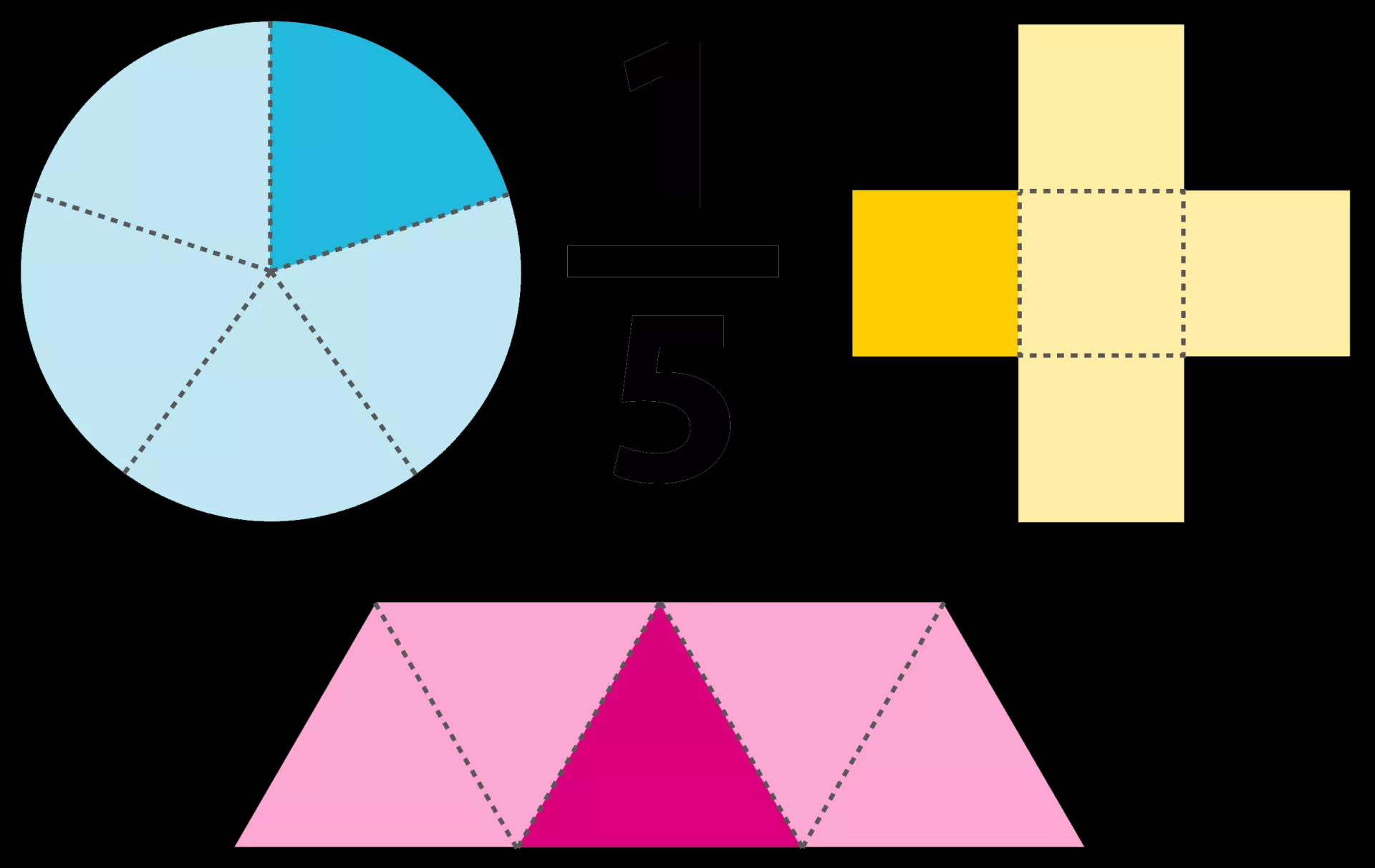 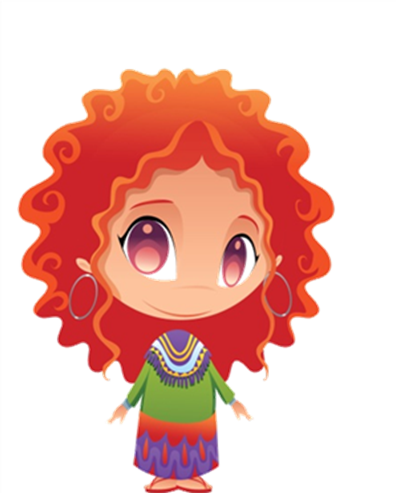 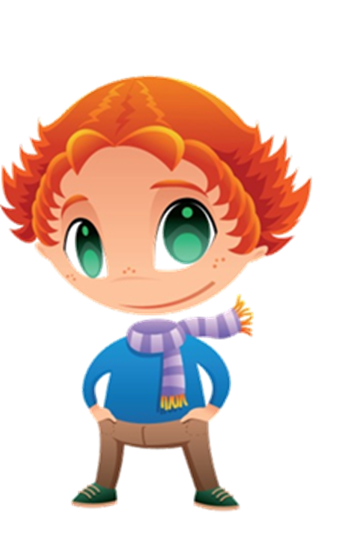 Петина броја 25 је 5, јер је 25:5=5
ДУПАЛО МИРЈАНА ОШ" КРАЉ ПЕТАР II КАРАЂОРЂЕВИЋ"
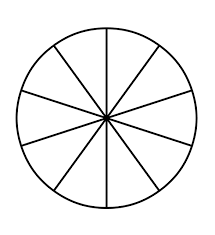 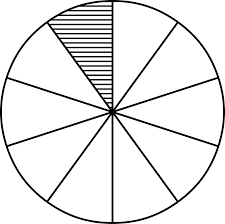 ЈЕДНО ЦЕЛО
Овај круг ћу поделити на
10 једнаких делова.
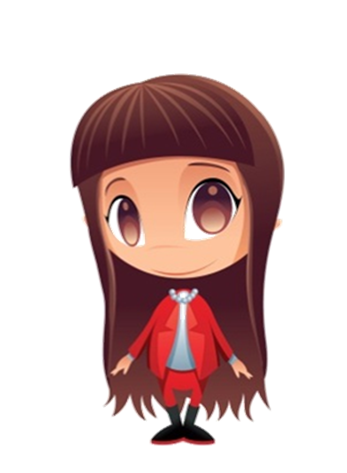 ЈЕДНА
ДЕСЕТИНА
ДУПАЛО МИРЈАНА ОШ" КРАЉ ПЕТАР II КАРАЂОРЂЕВИЋ"
Колико динара ћу платити једну десетину пице, ако цела пица кошта 600 динара?
Десетина се добија када се једно цело подели на 10 једнаких делова.
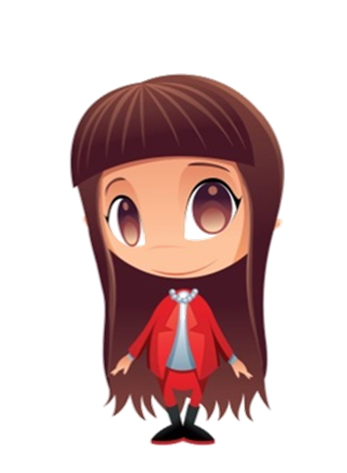 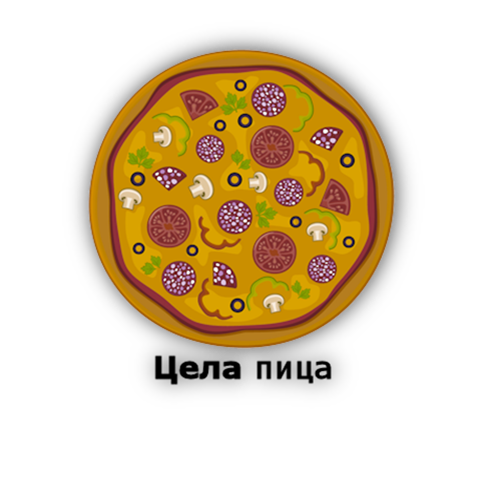 Цела пица кошта 600 динара. Једна цела пица има 10 десетина. 
600 : 10 = 60 Милица је једну десетину пице платила 60 динара.
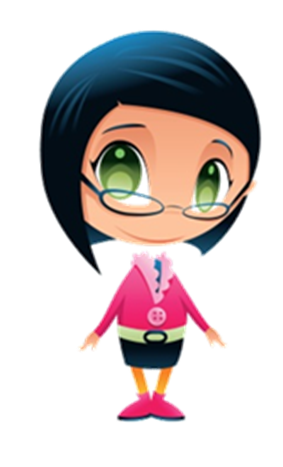 ДУПАЛО МИРЈАНА ОШ" КРАЉ ПЕТАР II КАРАЂОРЂЕВИЋ"
ДОМАЋИ ЗАДАТАК
РАДНА СВЕСКА 96. СТРАНА
1, 2, 3, И 4. ЗАДАТАК.
ХВАЛА НА ПАЖЊИ!!!!
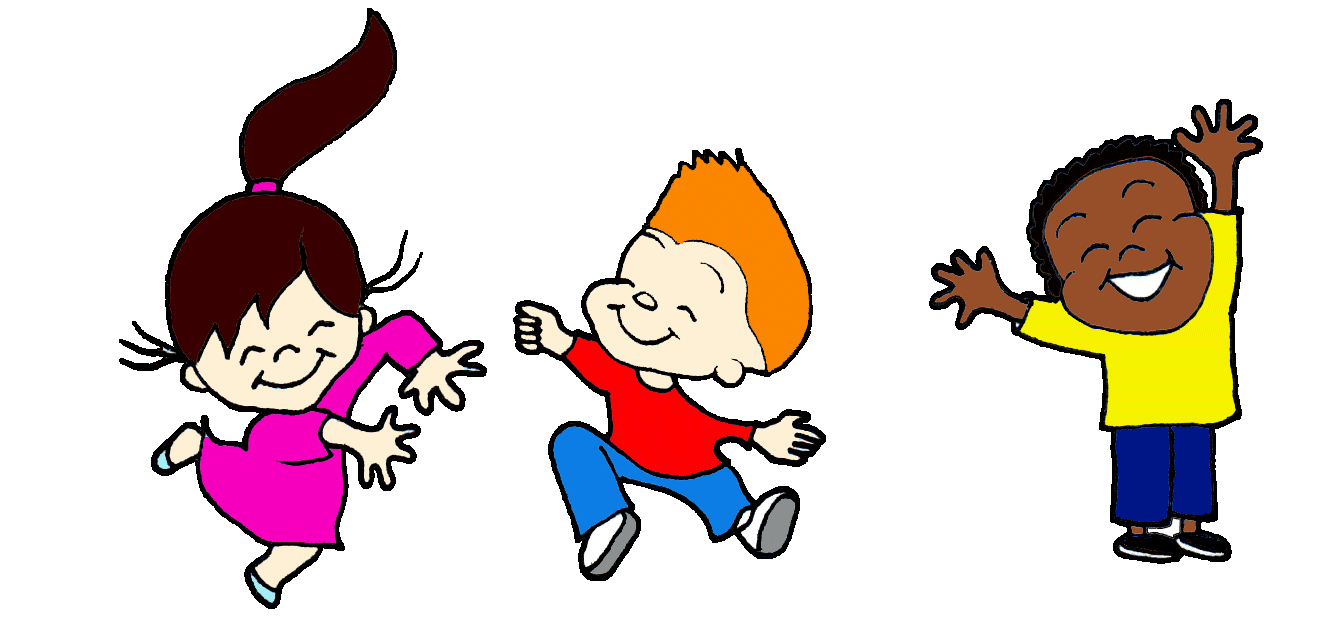 ИЗВОР СЛИКА И ИДЕЈА: ИНТЕРНЕТ И ППТ Биљана Веселиновић
ОШ „Смех и суза“
Алексинац